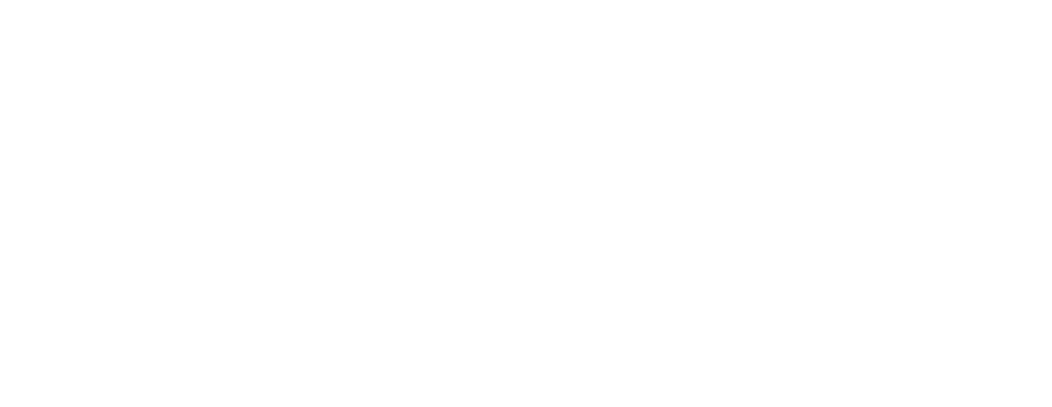 Which shapes have 6 faces?
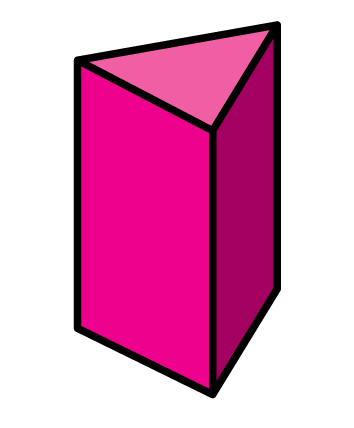 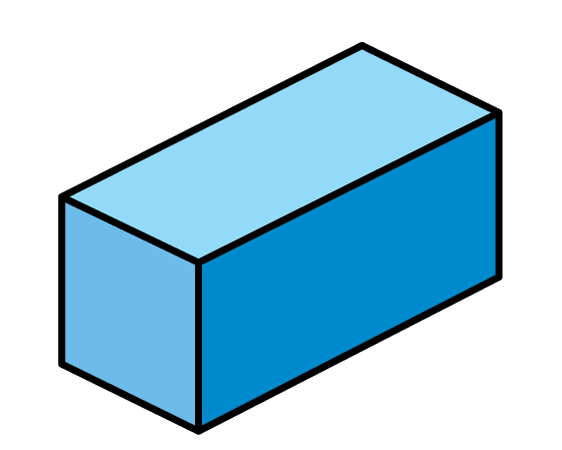 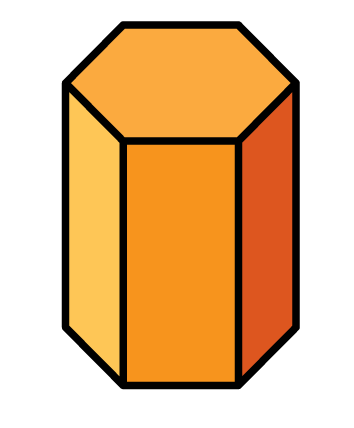 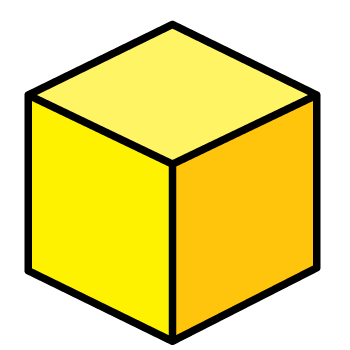 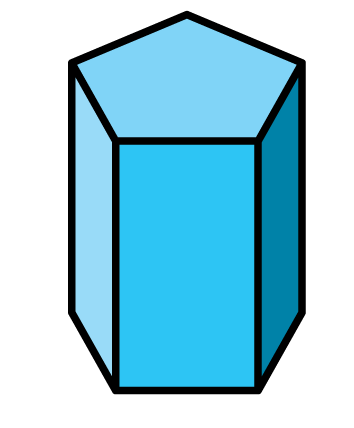 Which shapes have 6 faces?
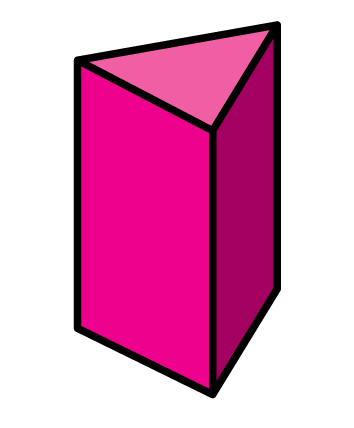 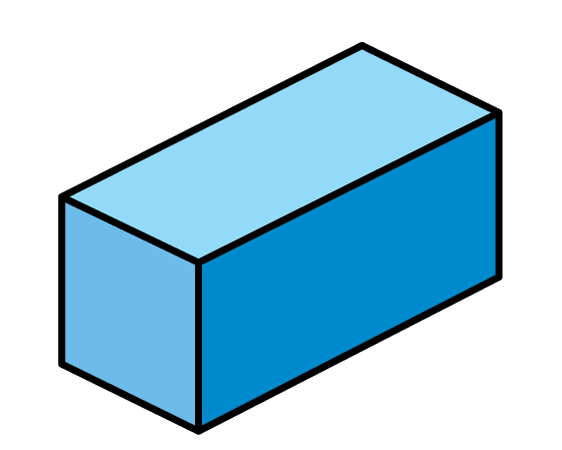 5
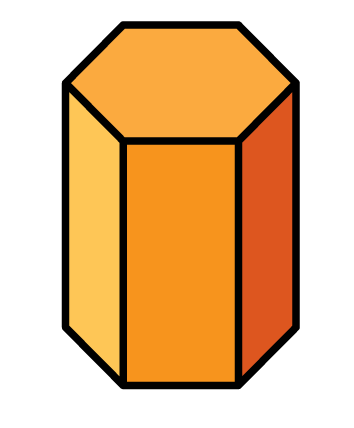 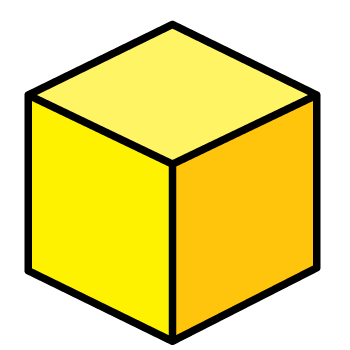 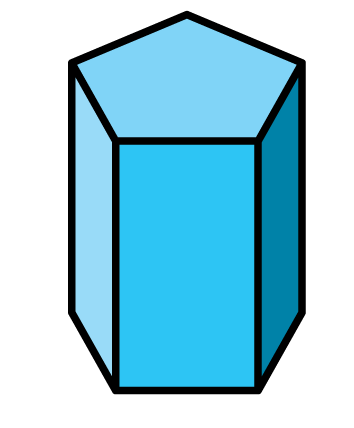 7
8
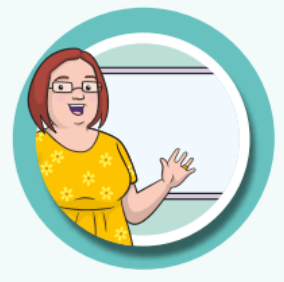 Which cube has its edges shown?
What is an edge?
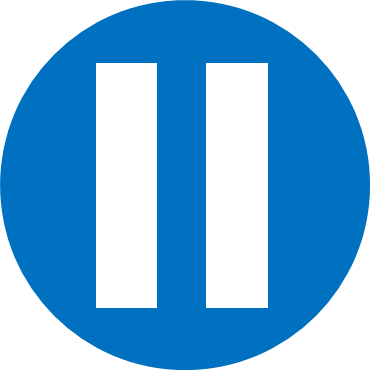 Have a think
Amir runs his finger along the edges of his board game.
Board Game
Do you think Amir has counted all the edges?
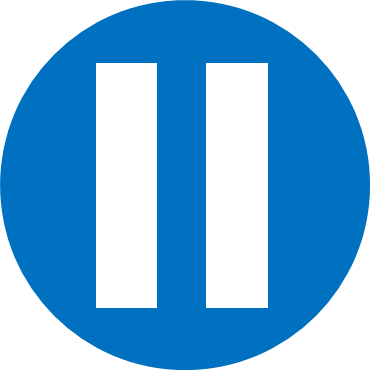 Have a think
Dora is counting edges on a cuboid.
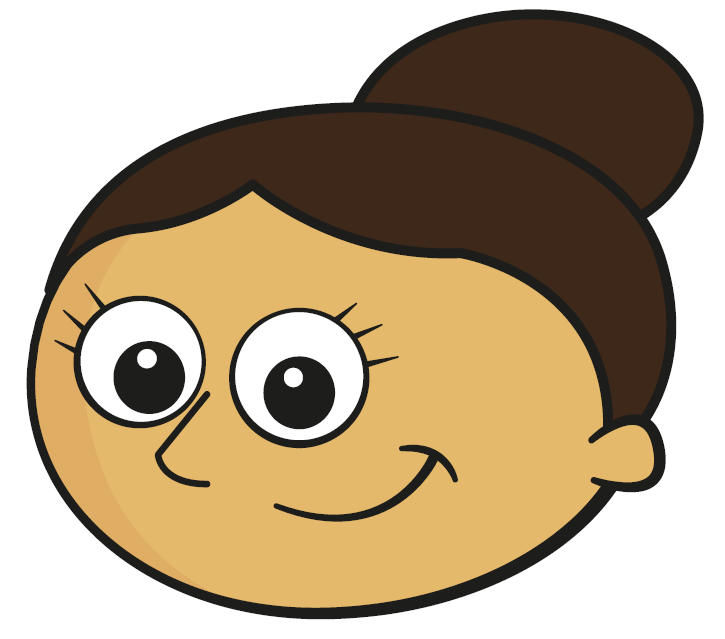 I think a good idea would be to work from the top down
Dora
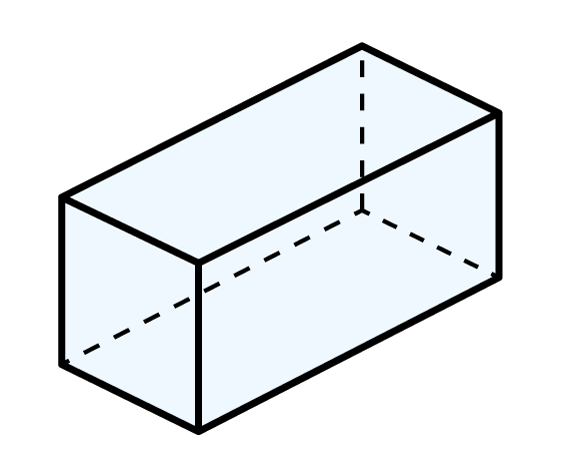 Faces
6
Edges
12
?
Mo is counting the edges of this shape.
I will use stickers so I do not miss any edges.
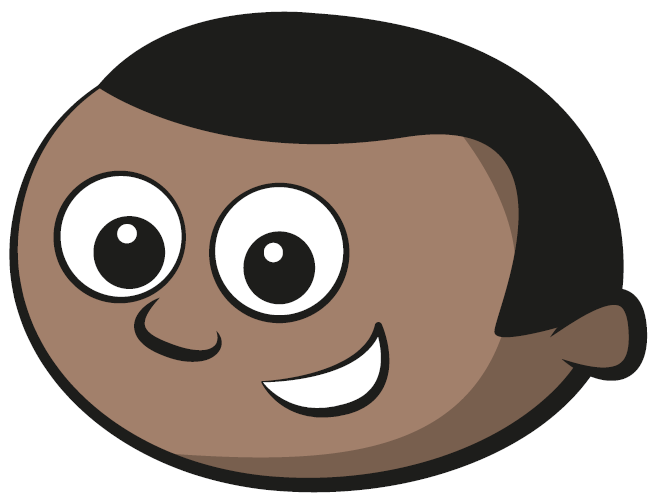 Mo
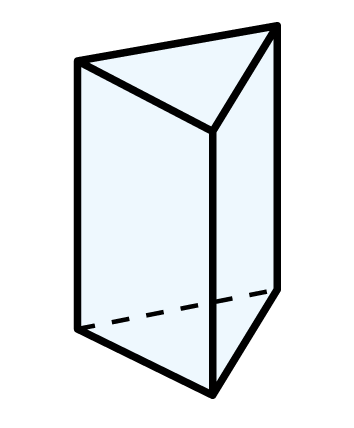 A ____________ has 
__ edges.
triangular prism
9
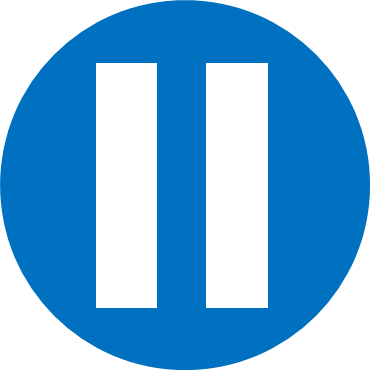 Have a think
Use your favourite method to complete the table.
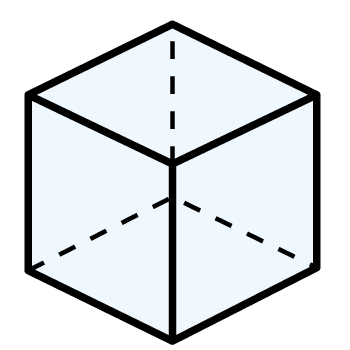 12
triangular- based pyramid
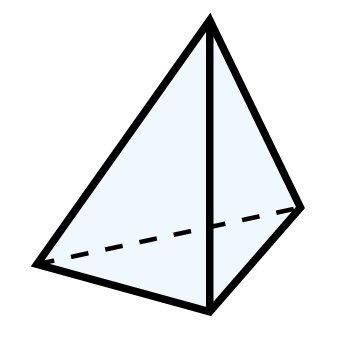 6
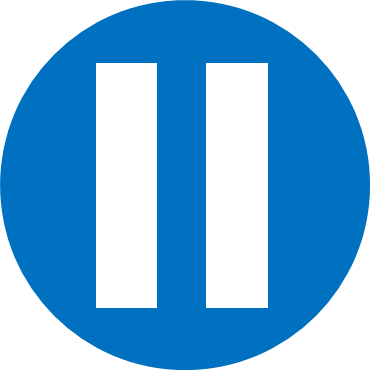 Have a think
0
How many edges does a sphere have?
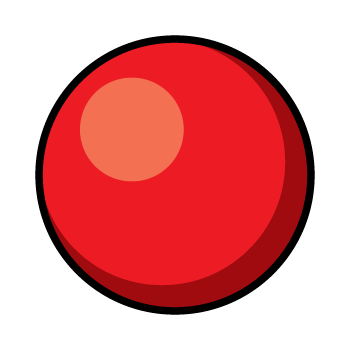 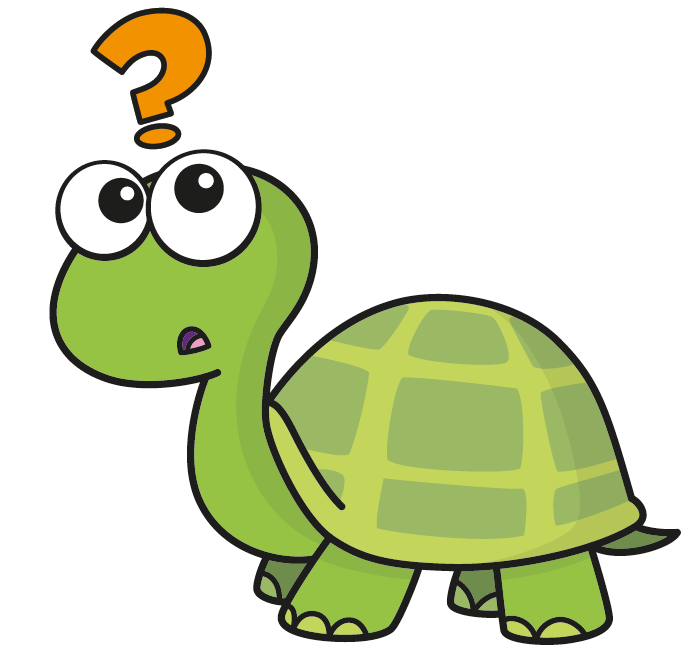 I thought all 3-D shapes would have 1 or more edges.
Why do you think Tiny thought this?
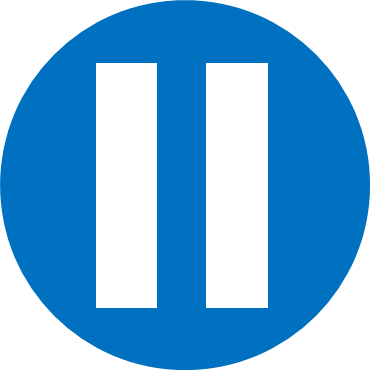 Have a think
Are the statements true or false?
All 3-D shapes have a different number of edges.
All 3-D shapes have an even number of edges.
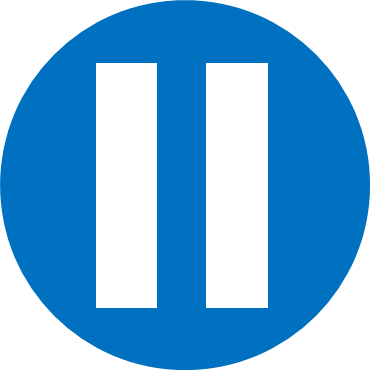 Have a think
Are the statements true or false?
All 3-D shapes have a different number of edges.
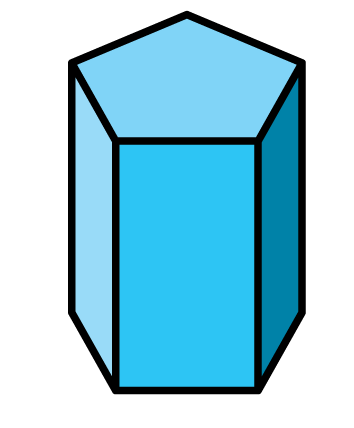 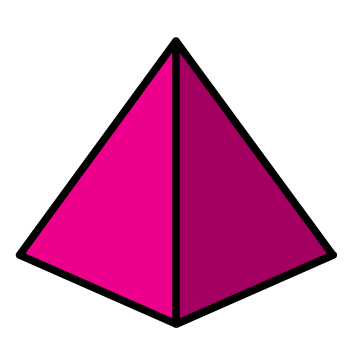 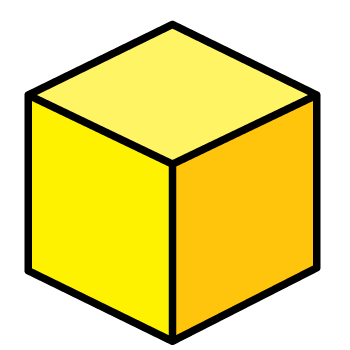 False – a cube and a cuboid have the same number of edges.
Are the statements true or false?
All 3-D shapes have an even number of edges.
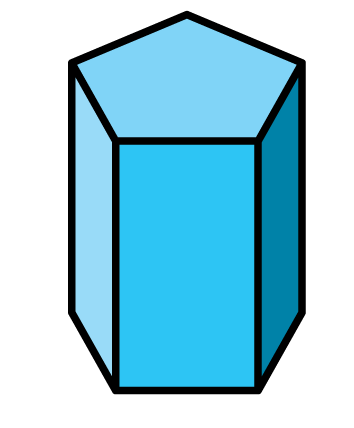 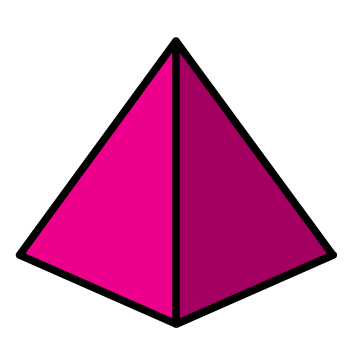 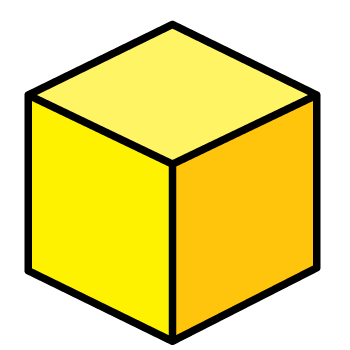 False – a pentagonal prism has 15 edges.
What other shapes have an odd number of edges?
Put the shapes in order of number of edges.
Start with the smallest.
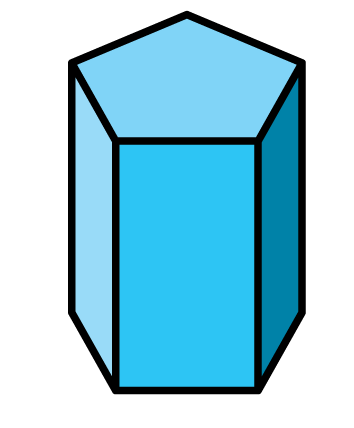 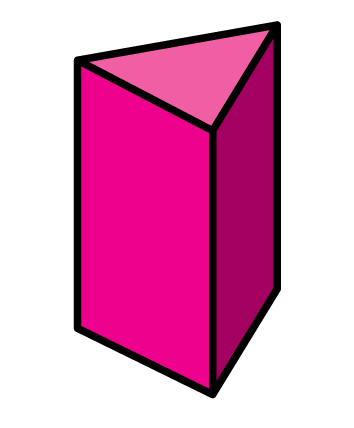 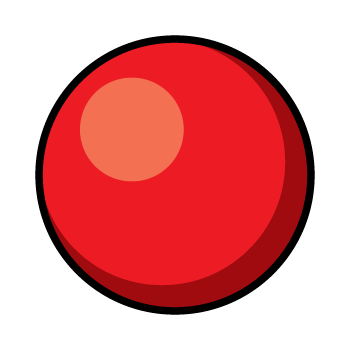 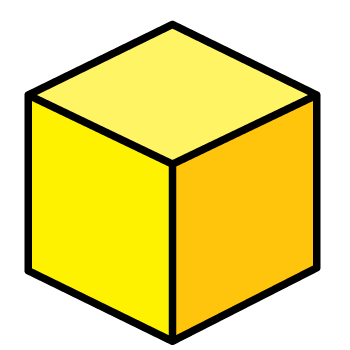 How did you work this out?
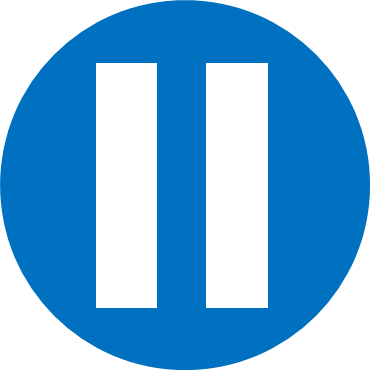 Have a think